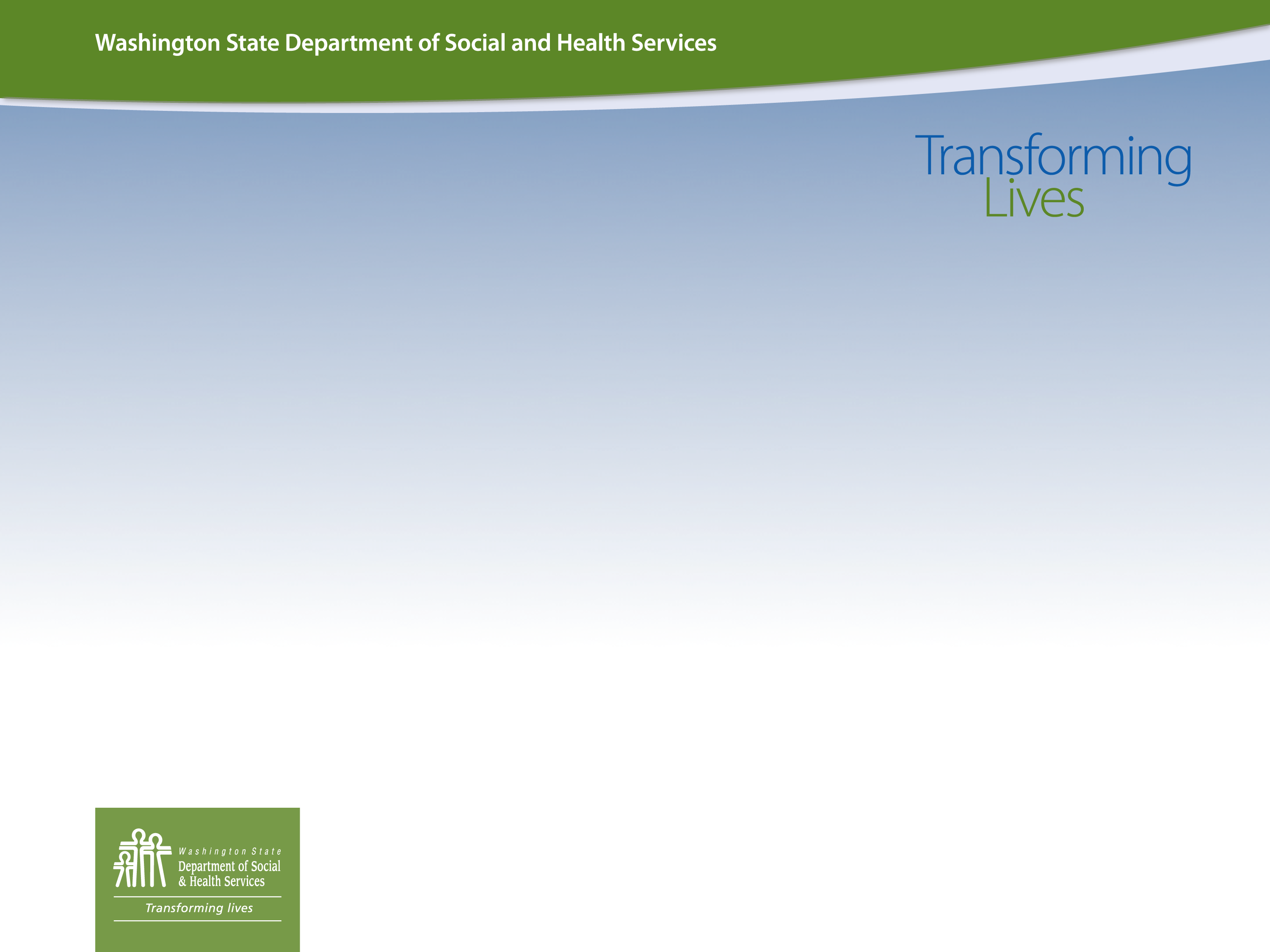 Customer service
Sharon Redmond, director
Washington State Division of Child Support
An evolution not revolution
Washington has the same challenges all child support agencies are now facing
We began to think about what we could do differently three years ago.
We agreed on a commitment to our customers
We provide resources and respect to every person every day.
What seems to be working
Our promise is part of our five-year strategic plan
We established a customer service training track with four courses.
Recognized the value 
of change management
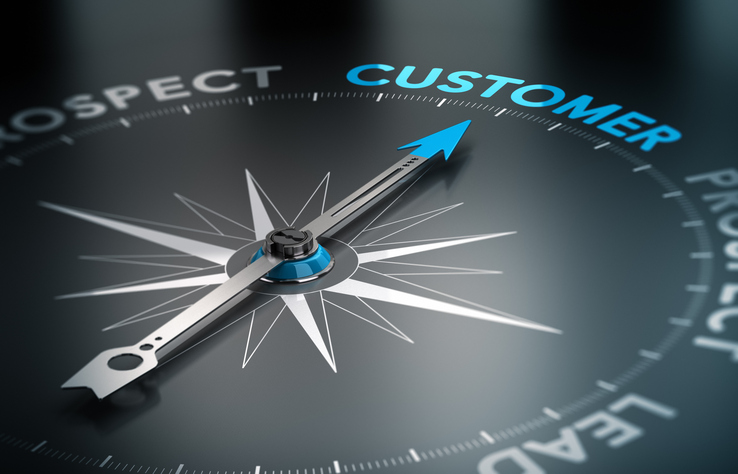 What’s on the horizon
Determining how we measure that for our staff.
Providing an on-line application so parents used to self-service can apply.
Adopting other recommendations from our Commitment to Service Workgroup.
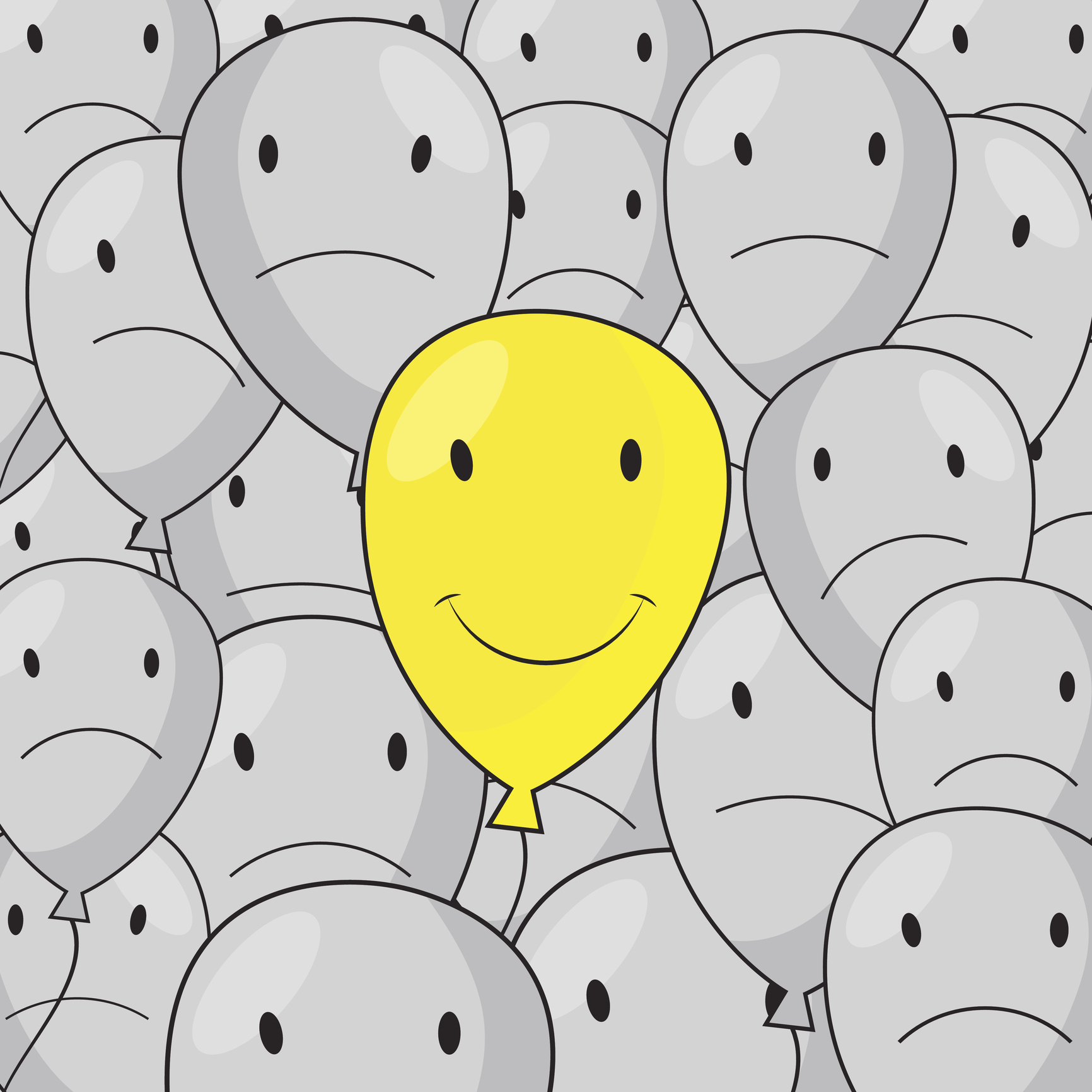 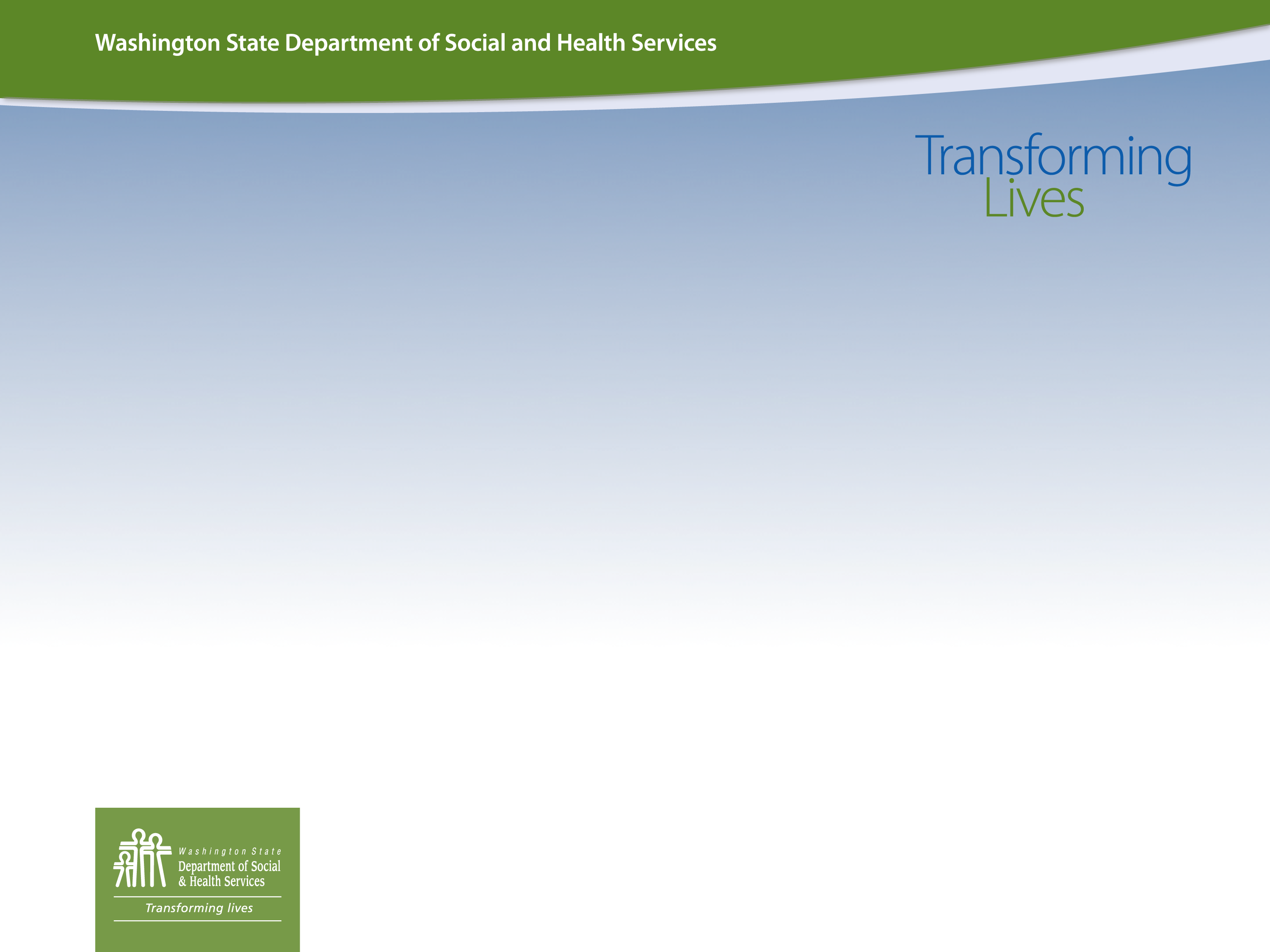 Setting the foundation
SLI Government Solutions has been part of our evolution by offering us customer service training.
[Speaker Notes: Here to tell you more about that is Kathy Sokolik, vice president of Child Support Practice for SLI Government Solutions.]
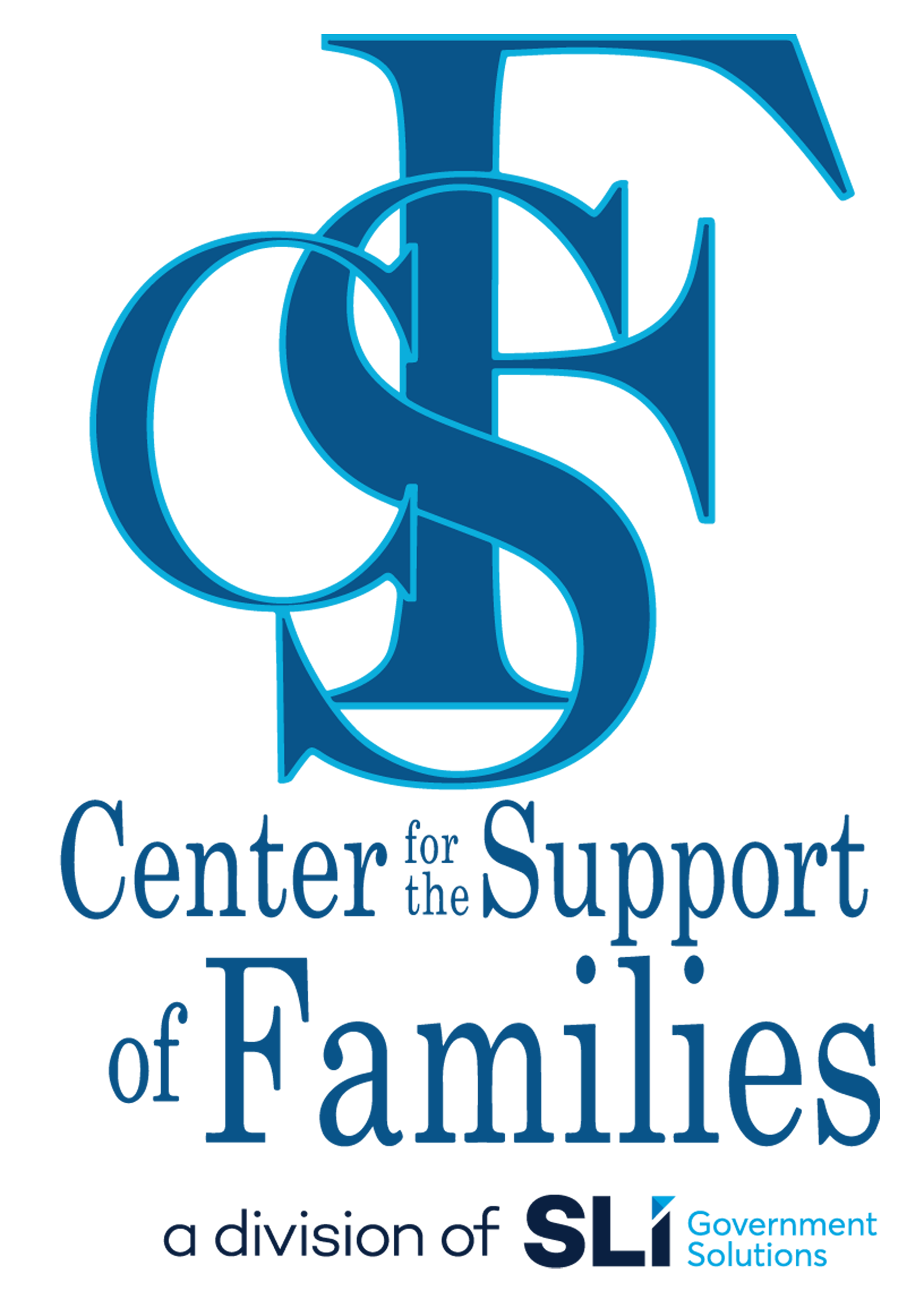 Supporting WA DSHS Customer Service Initiative
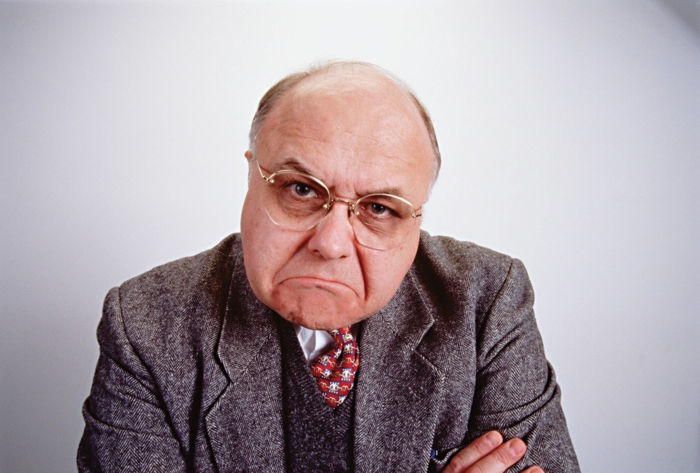 Customer service circa 1987:
“We’re not happy until you’re not happy.”
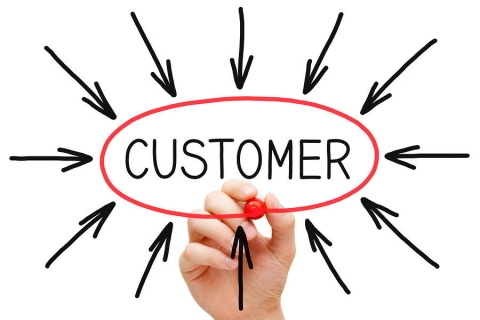 53 sessions over the course of 4 months
6-hour interactive, instructor-led course
WA DSHS Customer Service training
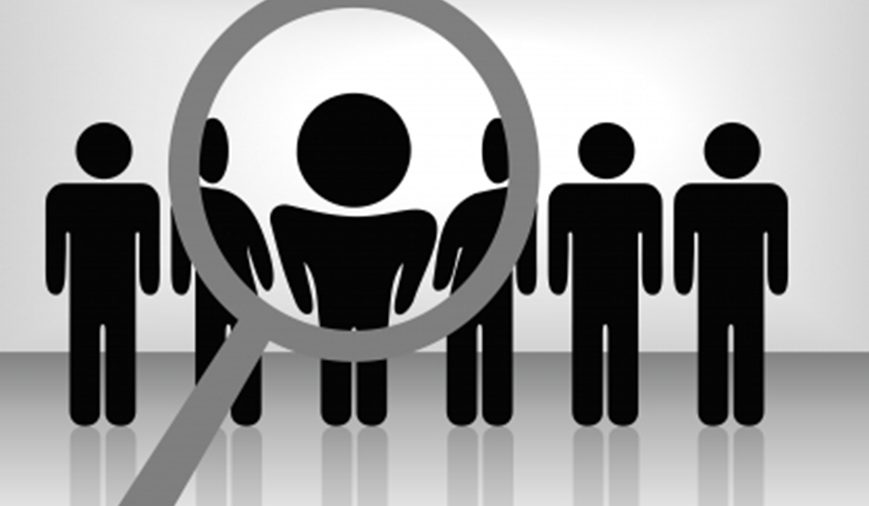 Focused on internal and  external customers.
WA DSHS Customer Service training
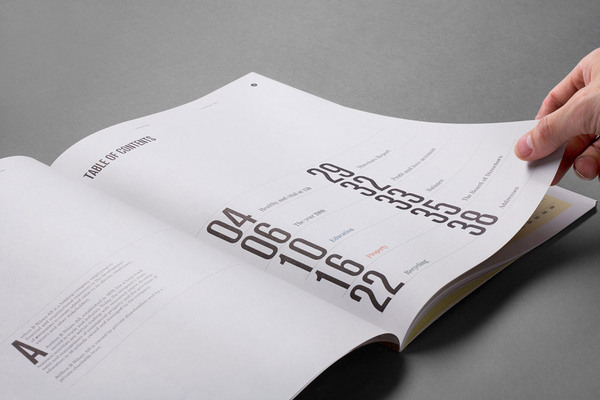 Modules
A brief history of Child Support
Customer Service and Child Support
Benefits of effective customer service
What are customers’ core concerns?
Key communication concepts
Barriers to effective customer service
Challenging customers – effective strategies
Follow-through and documentation
How and why – to not take it personally
Wrap-up and next steps
WA DSHS Customer Service training
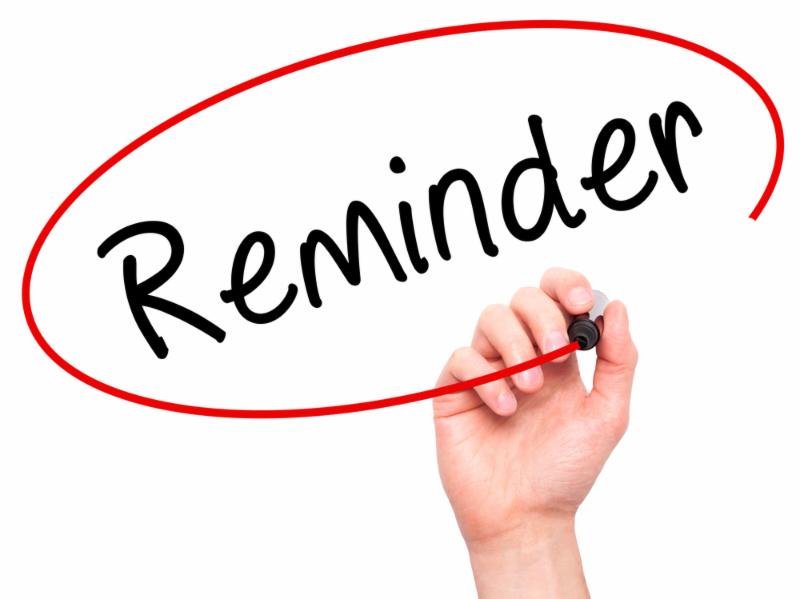 3 post-training messages

Empathy
Listening
Giving your best
Re-enforcing the K-S-As
WA DSHS Customer Service training
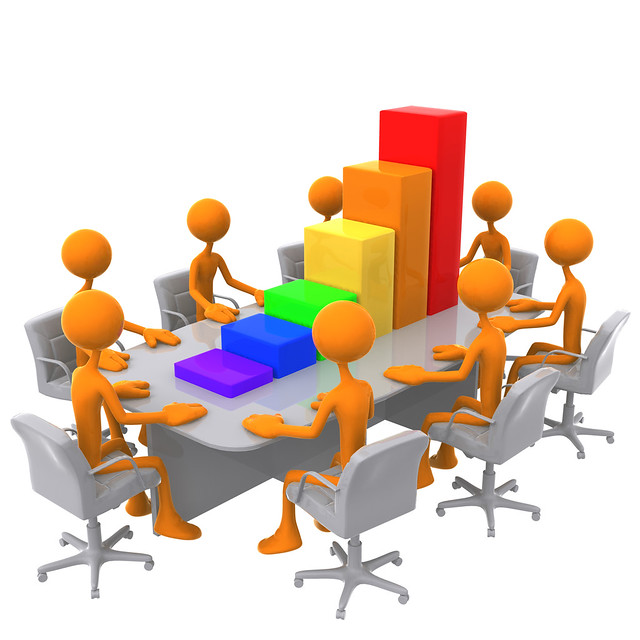 Training for Trainers
Coaching for Leadership
Contact us for more information
Kathy Sokolik
Vice President Child Support Practice
ksokolik@sligov.com

707.373.2975

www.sligov.com
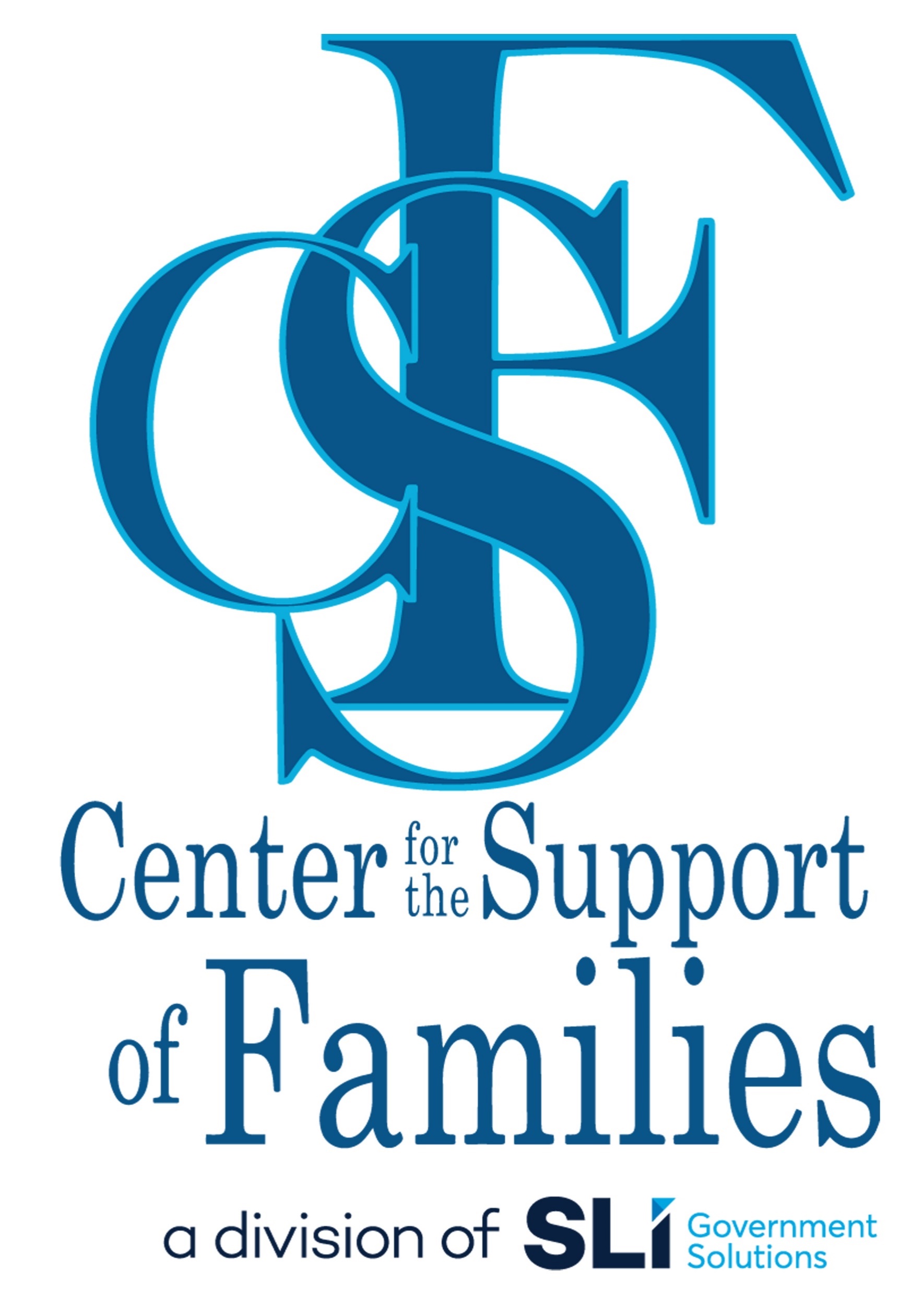